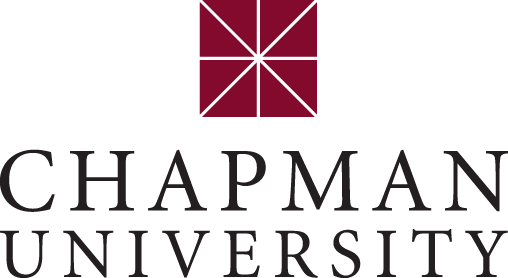 Supporting undocumented students
A Public and Private Perspective

Janine DuMontelle, Vice President for Legal Affairs and General Counsel, Chapman University
Oscar Teran, Director DREAM Center, UC Irvine
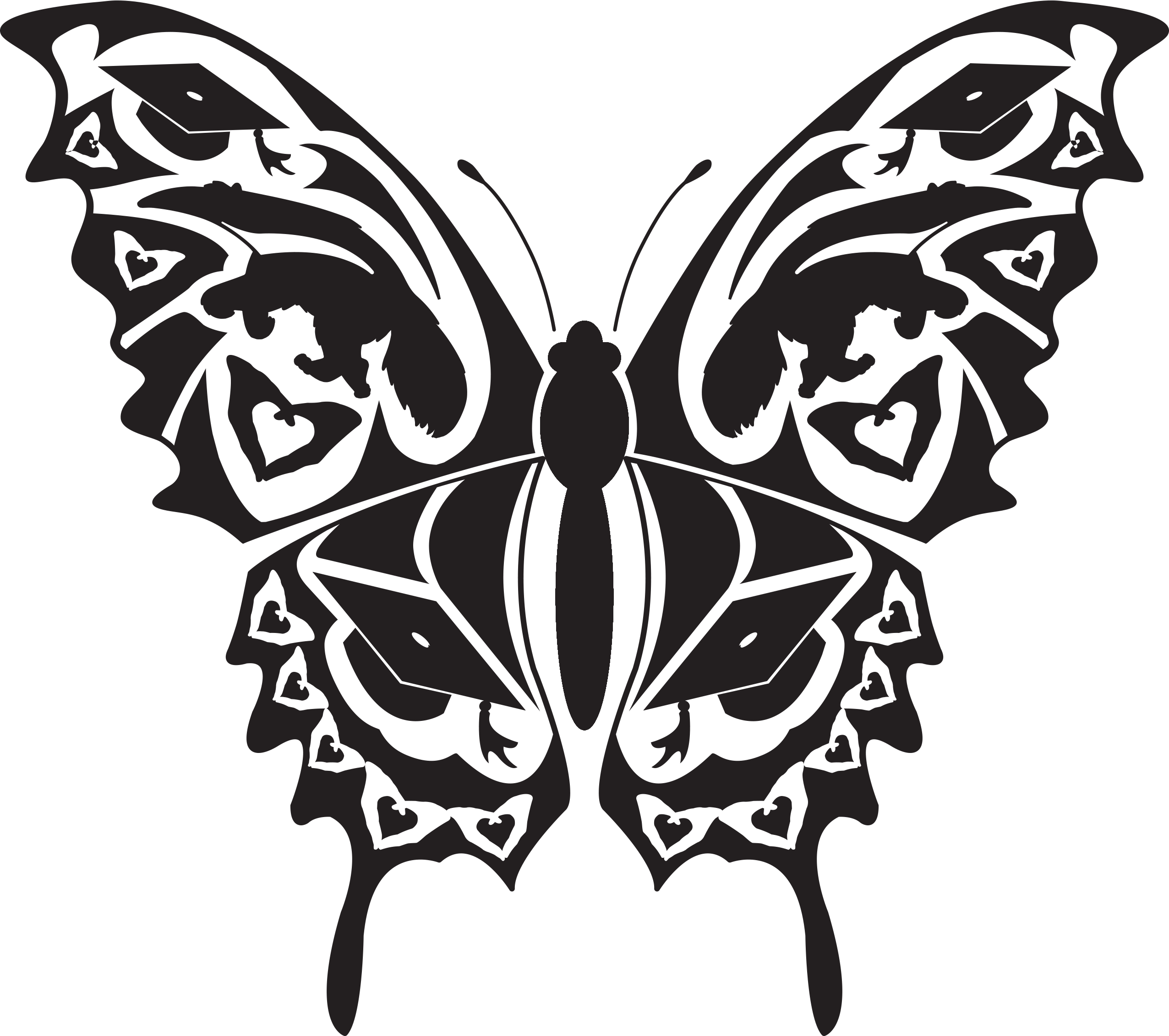 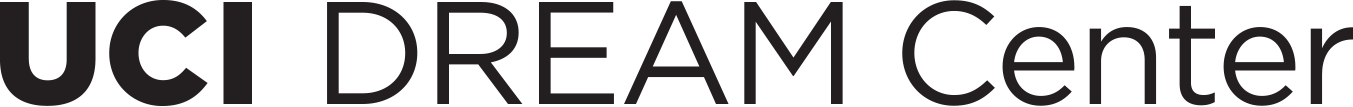 Sonali’s Story
The Impact of Effective Student Support
terminology
The terms driving the debate
TERMINOLOGY
Undocumented 
DACA 
Dreamer 
Monarch Butterfly 
UndocuQueer, UndocuBlack
AB540 
CA Dream Act
Sanctuary City/State/Campus
How did we get here?
Brief history of the undocumented immigrant youth movement
1994 California Proposition 187
2001 California AB540 Enacted
2001 First introduction of Federal DREAM Act
2010 National May Day Immigrant Youth Protests
2011 CA DREAM Act  Enacted 
2012 DACA Issued 
2014 Expansion of DACA and Creation of DAPA
2016 Legal Challenge to DACA+ and DAPA led by Texas, split decision by SCOTUS affirms lower court denial
2017 Trump Administration rescinds DACA, bowing to pressure from coalition of states led by Texas
2018 Current federal litigation regarding the future of DACA as well as legislative attempts to replace program
3.6 million undocumented youth and 700,000+ DACA recipients wait in limbo
Daca protections
What is at stake
DACA PROTECTIONS
Protection from Deportation 

Employment Authorization & Social Security Number

Advanced Parole Travel Opportunities 

“Have continuously resided in the United States since June 15, 2007, up to the present time”
One way or another, we are living in a post-DACA world.
NON-DACA YOUTH
83% of undocumented youth in the country are non-DACA

Non-DACA youth lack: 
Protection against deportation 
The ability to lawfully work
A federally recognized driver’s license 
Easy access to banking, loans, and credit cards
Student aid 
The goodwill and attention received by DACA recipients
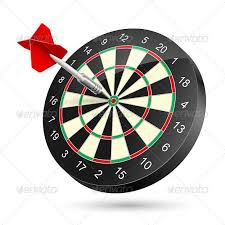 THE FUTURE OF DACA
What we know and do not know
CURRENT COURT CASES
Regents of the University of California, et al. v. Department of Homeland Security, et al.
	On January 9, 2018, Judge William Alsup of the U.S. District Court for the Northern District of 
	California issued a preliminary injunction requiring the federal government to maintain the 	Deferred Action 	for Childhood Arrivals, or DACA, program on a nationwide basis by allowing 	individuals to submit 	applications to renew their enrollment in DACA, subject to a few 	exceptions. The parties have already 	briefed their arguments, and the Ninth Circuit will hear 	oral arguments on May 15, 2018, in Pasadena, Calif.

Batalla Vidal, et al. v. Nielsen, et al., and State of New York, et al. v. Trump, et al.
	On Feb. 13, 2018, a U.S. district court in Brooklyn, New York, issued a second preliminary 	injunction 	requiring USCIS to accept DACA applications from people who have had DACA 	previously.[13] The 	preliminary injunction was the same in scope as the order from the U.S. 	district court in California. The 	court in New York held that there was a substantial likelihood 	that the plaintiffs would prevail on their claim 	that the Trump administration ended DACA in a 	way that was arbitrary and capricious, and therefore 	unlawful.
CURRENT COURT CASES
CASA de Maryland, et al. v. Dept. of Homeland Security, et al.
	On March 5, 2018, the U.S. District Court for the District of Maryland issued an opinion in CASA 	de Maryland v. Trump dismissing most of the plaintiffs’ claims in that case, including the claim 	that the DACA termination was unlawful. However, the court did grant a nationwide preliminary 	injunction to DACA recipients on their claim regarding the sharing and usage of the information 	DACA recipients have provided to the government when applying for DACA. 

NAACP v. Trump, et al., and Trustees of Princeton, et al. v. United States of America, et al.
	On April 24, 2018, Judge John Bates of the U.S. District Court for the District of Columbia issued 	a final judgment that (a) grants, in part, summary judgment in favor of Deferred Action for 	Childhood Arrivals (DACA) recipients and organizations that sued to reverse the Trump 	administration’s termination of the DACA program and(b) orders that the memorandum 	terminating the program be vacated. The order was issued in NAACP v. Trump and Princeton v. 	Trump, two cases that the court related to each other such that the order applies to both. 	Critically, the court also stayed (or paused) its own order for 90 days to allow the government to 	come up with a better explanation than the one it presented to the court for why it ended DACA.
PENDING LEGISLATION TO REPLACE DACA
BRIDGE Act (H.R. 496)2

Recognizing America’s Children (RAC) Act (H.R. 1468)3

2017 Dream Act (S. 1615 & H.R. 3440)4

Hope Act (H.R. 3591)5

SUCCEED Act (S. 1852)6
Supporting & serving students
From both a public and private perspective
WHAT UNIVERSITIES CANNOT DO
Promise complete protection from immigration enforcement
 
Violate federal labor law

Violate federal privacy laws 

Violate federal or state laws regarding student aid and funding
WHAT UNIVERSITIES CAN DO
Understand and connect with their undocumented student population 
Identify resources on campus that are available regardless of immigration status and streamline access
Identify resources on campus that are restricted by immigration status and examine alternatives 
Create opportunities for community building amongst undocumented students 
Develop in-house capacity or outside relationships to provide students with legal assistance 
Have a protocol in place for institutional response to immigration enforcement actions 
Do not reinvent the wheel, partner with others
PRIVATE UNIVERSITIES
In private institutions, DACA recipients are largely reliant on unrestricted institutional aid, private loans, or scholarship programs that use private funds—aid sources that will not be affected if DACA was to end. Higher-education leaders at many private universities have been reminding their students of these options; in a letter to the Harvard community after Trump’s announcement on ending the program, for example, President Drew Faust wrote that “the University will maintain its existing financial aid policies, which provide funding to students without reference to immigration status.”
PUBLIC UNIVERSITIES
Public institutions are bound by state laws and policies regarding tuition rates and access to student aid. Public institutions are also subject to state laws regarding actions of state employees and entities vis-à-vis federal immigration enforcement actions. 

In California the most important laws impacting public institutions are: 
AB540 
CA DREAM Act 
CA DREAM Loan Program, SB1210
CA Values Act, SB54
EXISTING RESOURCES TO LOOK TO
Emergency financial grants 
Experiential learning opportunities that come with a scholarship or stipend 
Affordable on-campus housing options or programs 
Food security assistance 
Book loan programs 
No-cost tutoring programs 
Departmental scholarships and grants 
Career development office 
Entrepreneurship programs and Grad School preparation programs
Social workers and academic counselors 
First-gen support programs 
Faith leaders on campus 
Mental health and wellbeing services 
Law clinics or law student volunteer programs
Domestic “study abroad” opportunities 
University advancement
Enforcement ACTIONS
Know your rights
KNOW YOUR RIGHTS
What do immigrants and others impacted need to know? Everyone has basic rights, regardless of status. 
You have the right to remain silent. You may refuse to speak to immigration officers.
You have the right to speak with a lawyer. Before you sign anything, talk to a lawyer. 
Carry a know-your-rights card and any valid U.S. immigration document you have. 
Do not open your door to immigration officers unless they show you a warrant signed by a judge. If the officers say they have a warrant, ask them to slip it under the door or to place it against a window so you can verify its accuracy. 
If you have lawfully present or U.S.-citizen children or relatives, health problems, or other factors that may cause you or your family to suffer if you are detained, tell this to the immigration officer if it appears that they’re going to detain you.
Learn more about your rights, visit the websites of the National Immigration Law Center (NILC) and the Immigrant Legal Resource Center (ILRC) 
Report and document raids and arrests. Call United We Dream’s hotline to report a raid:1-844-363-1423.
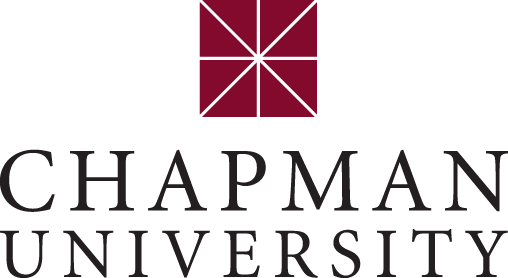 Supporting undocumented students
A Public and Private Perspective

Janine DuMontelle, Vice President for Legal Affairs and General Counsel, Chapman University
Oscar Teran, Director DREAM Center, UC Irvine
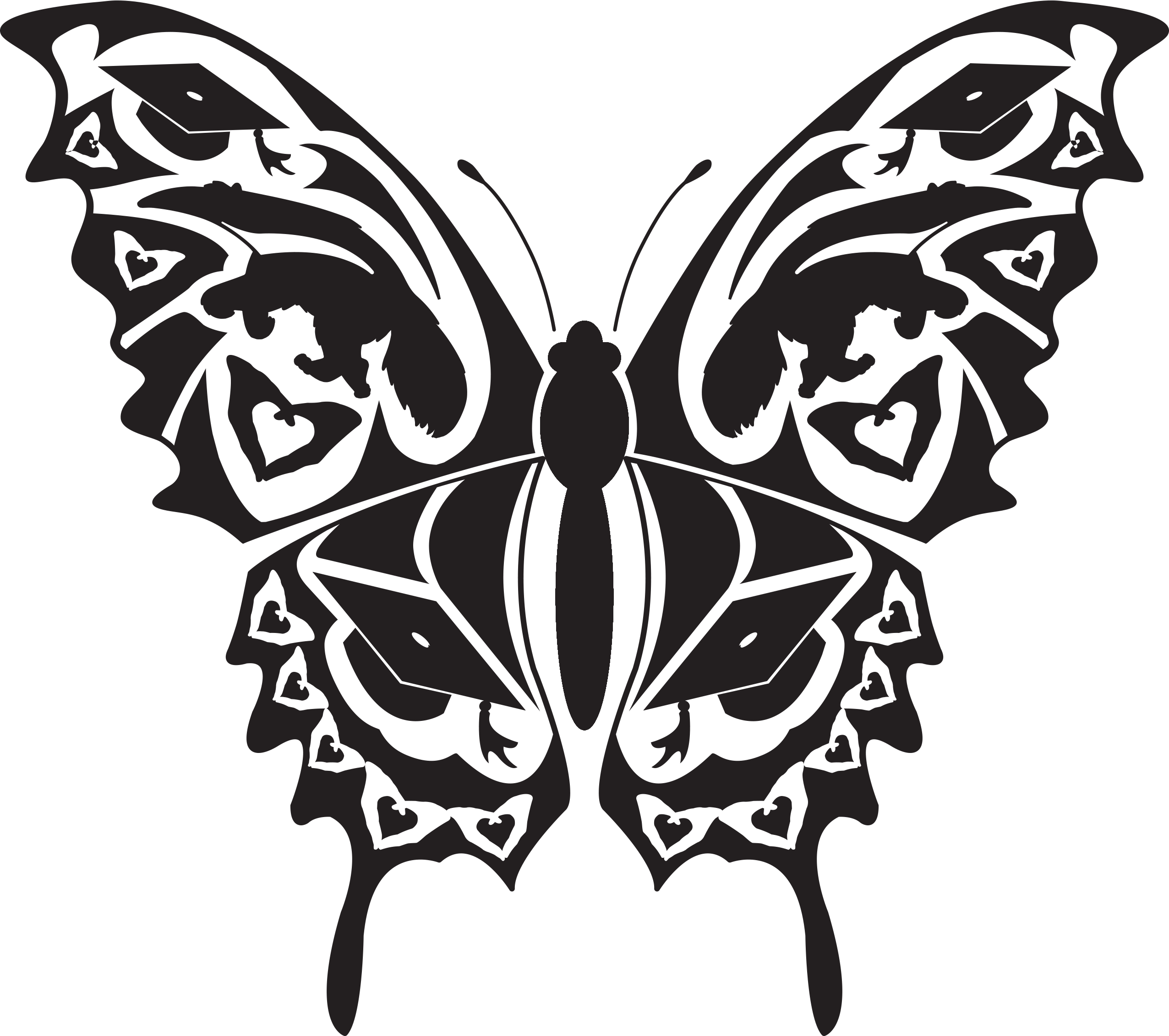 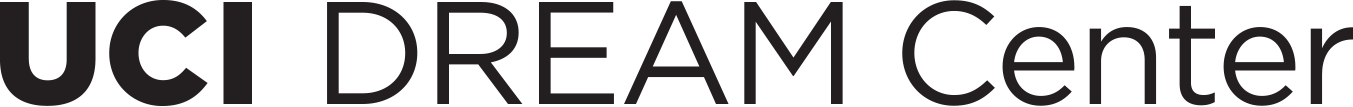